Class Reference book
English Language

For 3rd Year Students 
College PharmacyAl-Mustansiriyah University
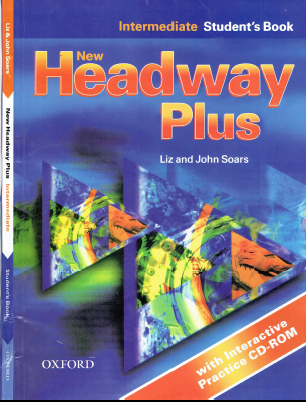 Chapter Two
Reading and Speaking
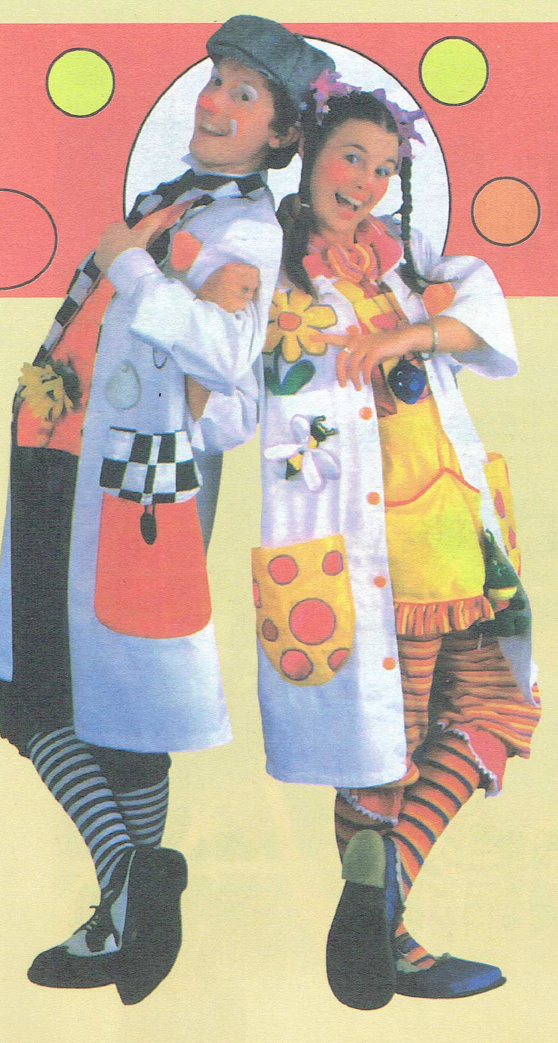 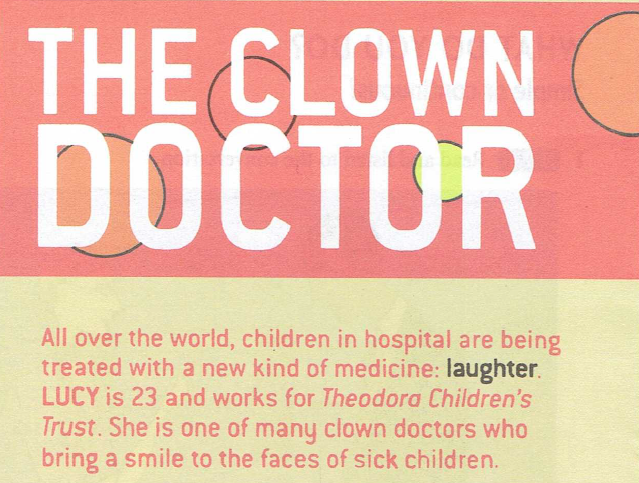 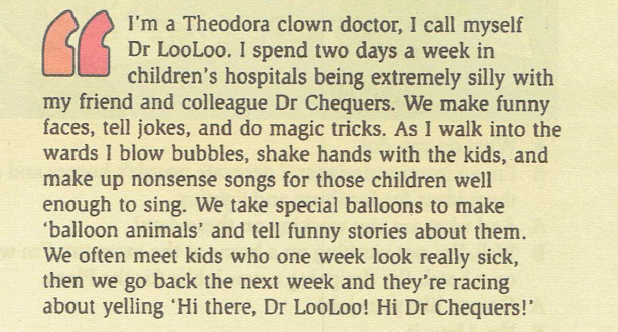 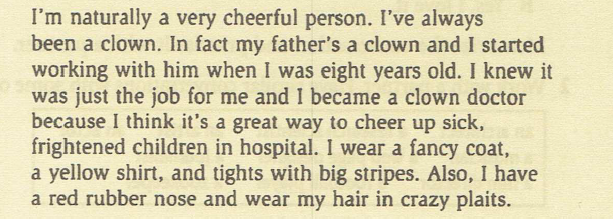 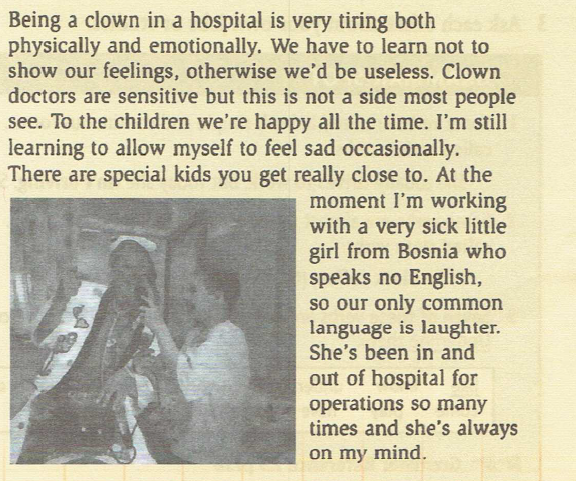 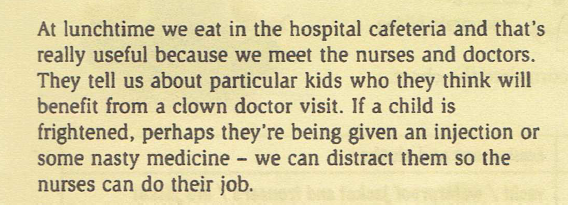 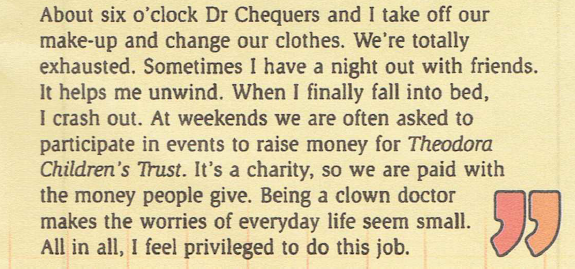 Practice
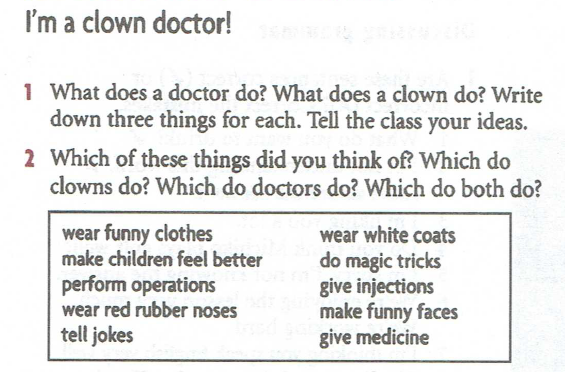 Practice
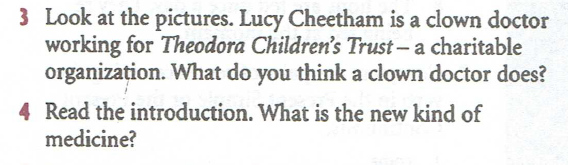 Practice
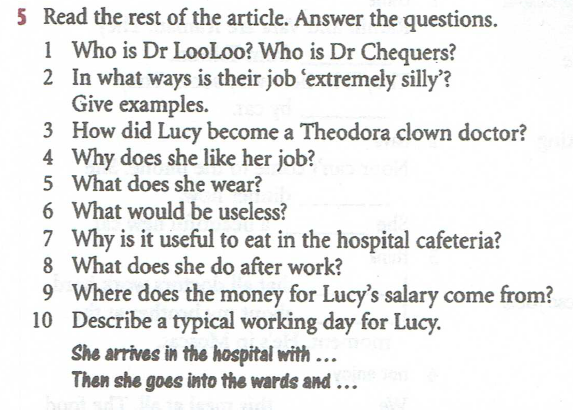 Practice
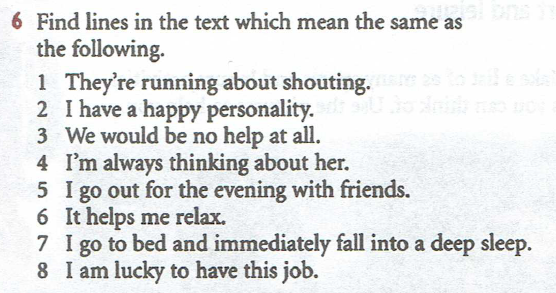 Practice
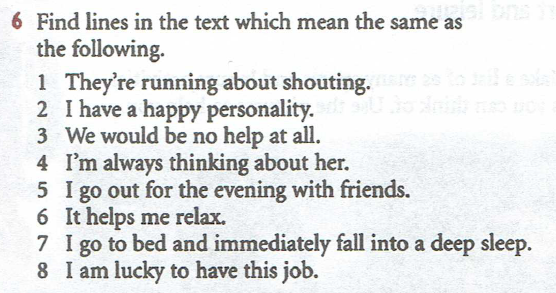